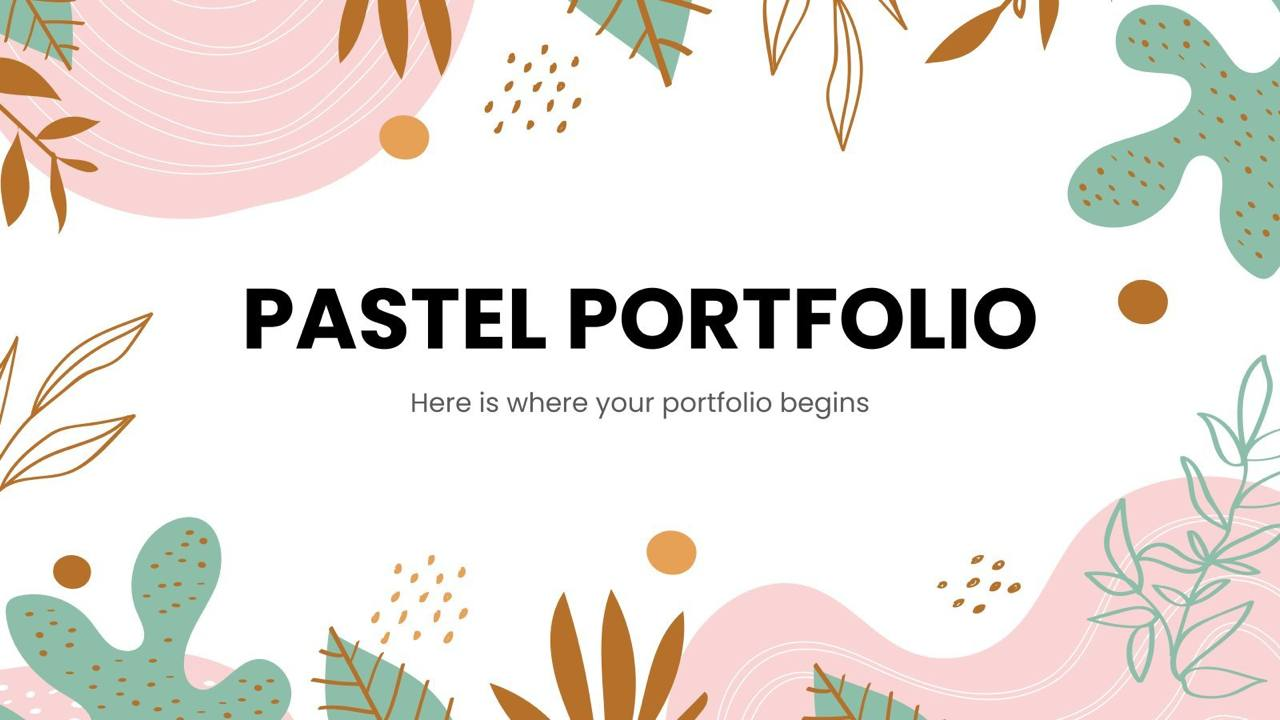 Tabiiy fanlar
2-sinf
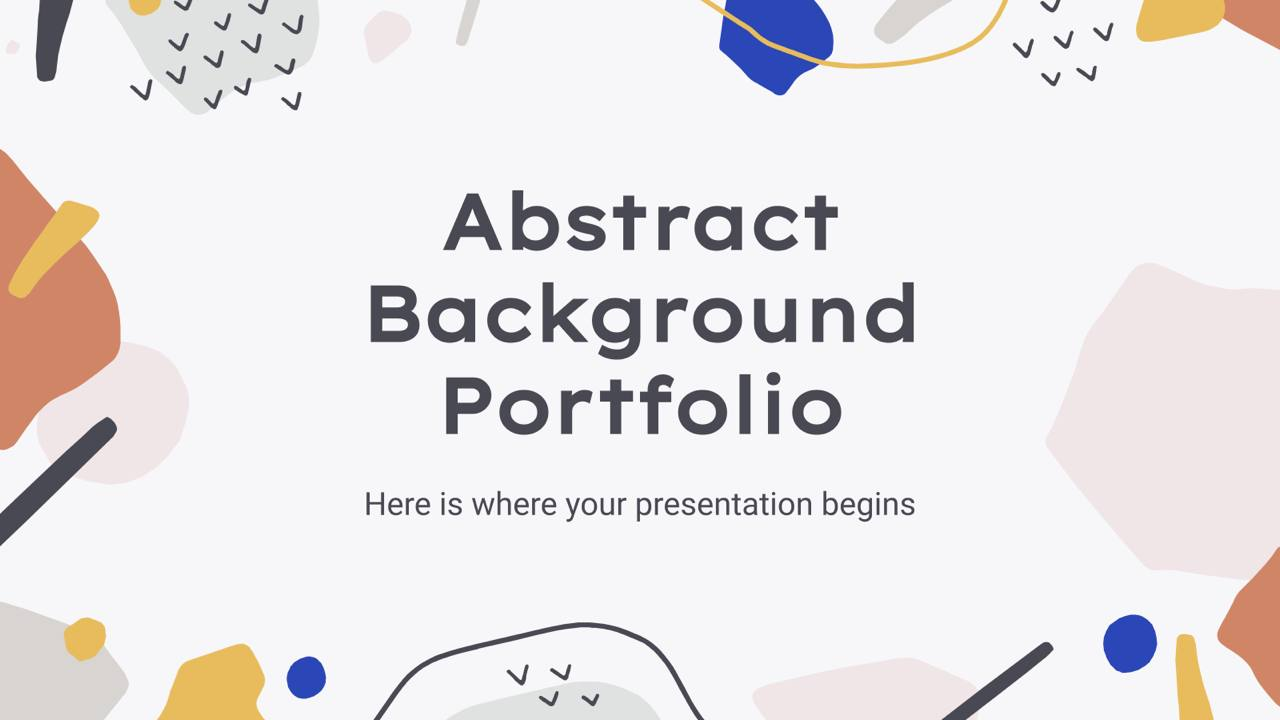 Mavzu: XII BOB YUZASIDAN TOPSHIRIQLAR
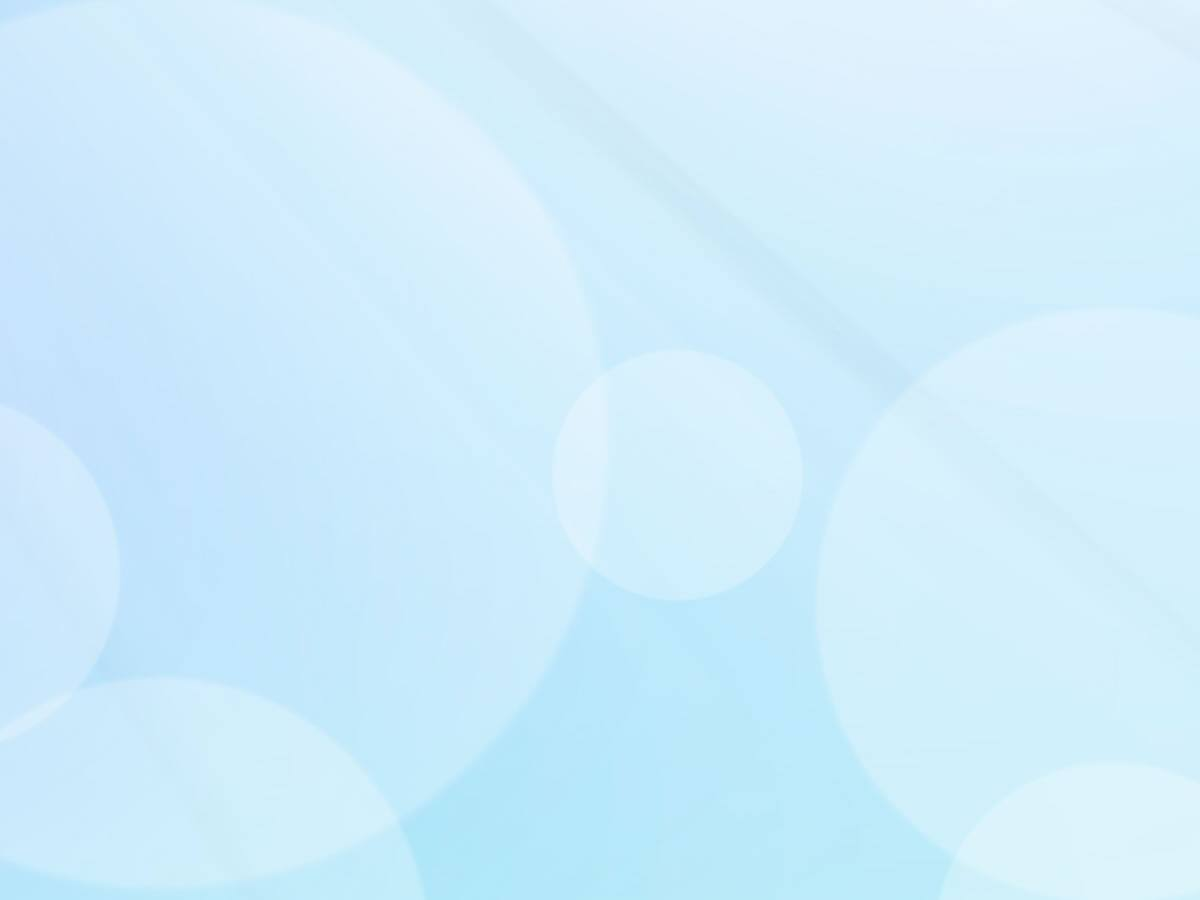 1. Avtomobil va samolyotlar bo‘lmagan davrda, ma’lumotlar uzoq shaharlarga qanday yetkazilgan?
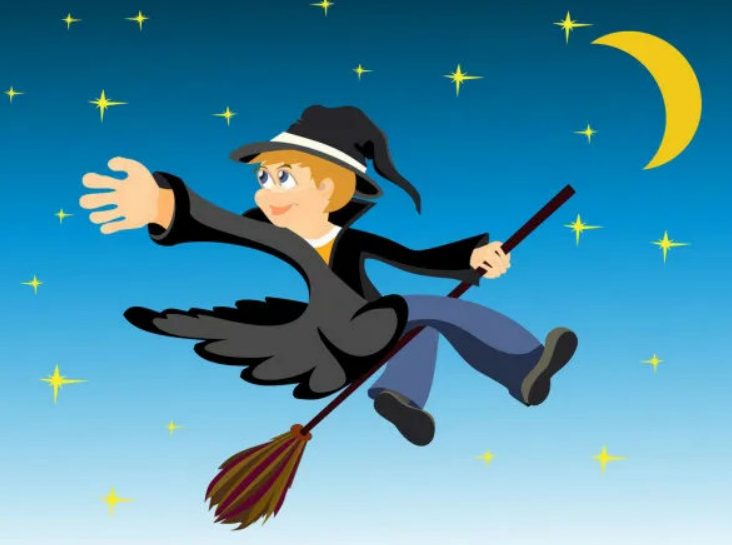 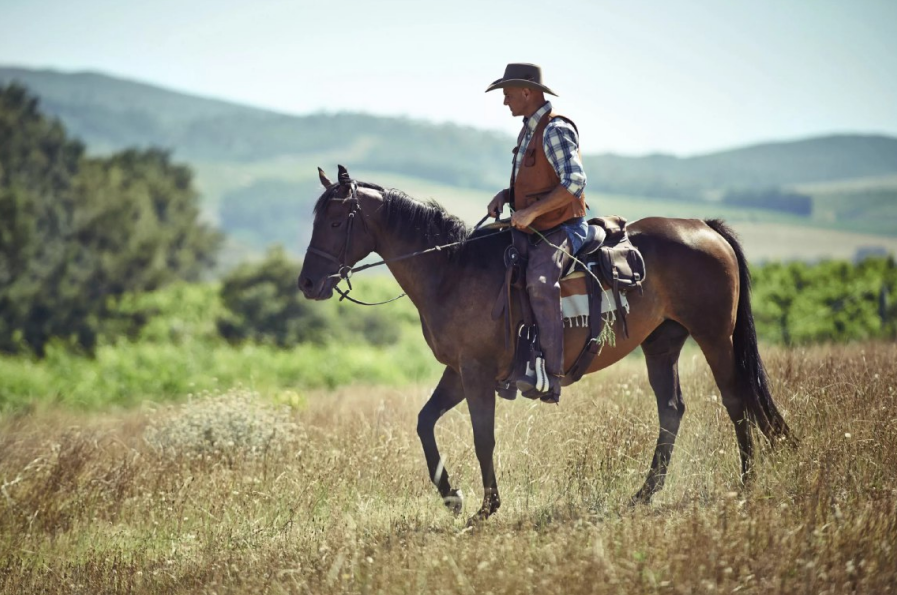 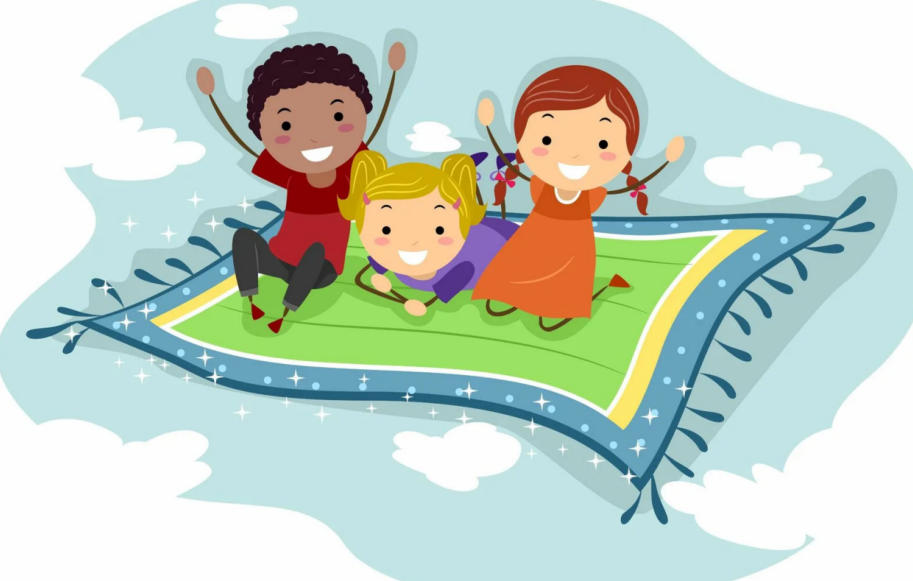 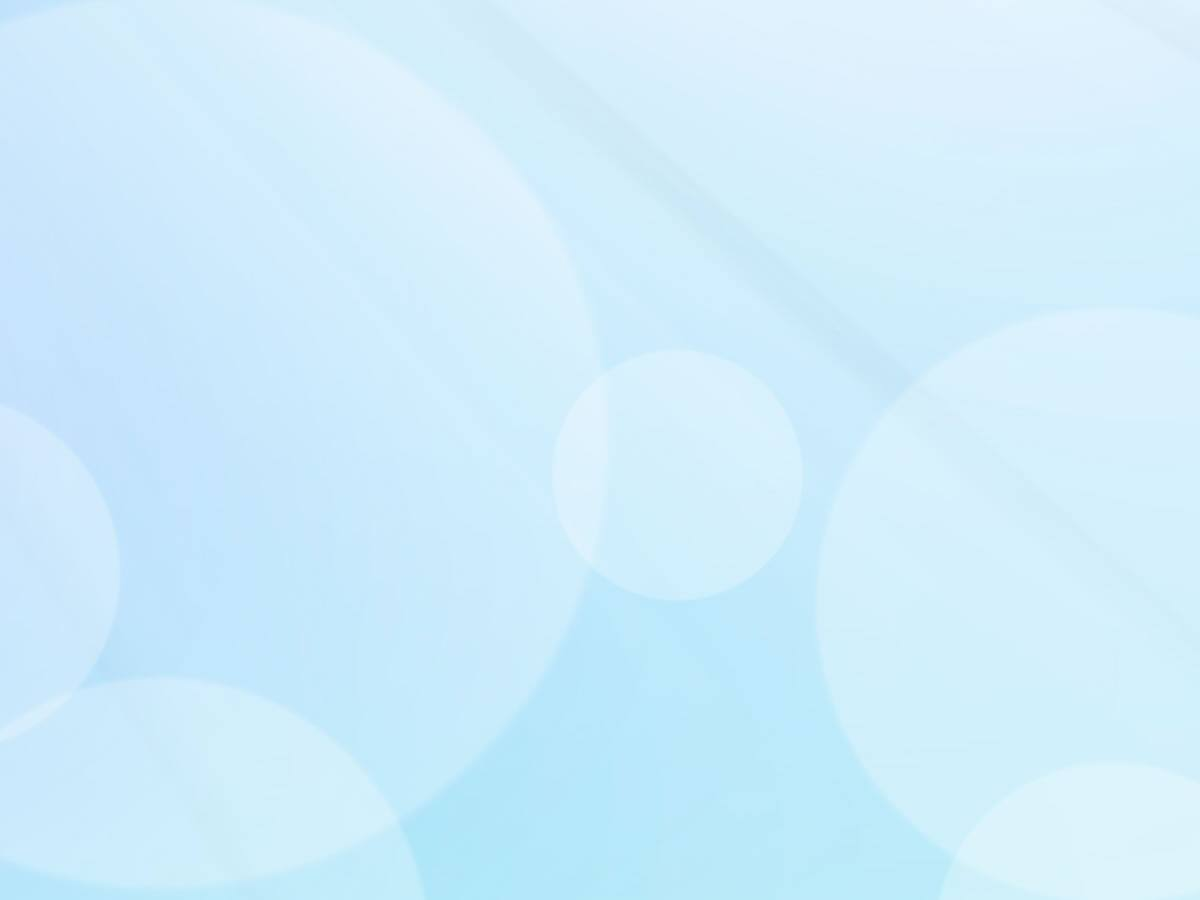 2. Velosipedni qanday boshqaramiz?
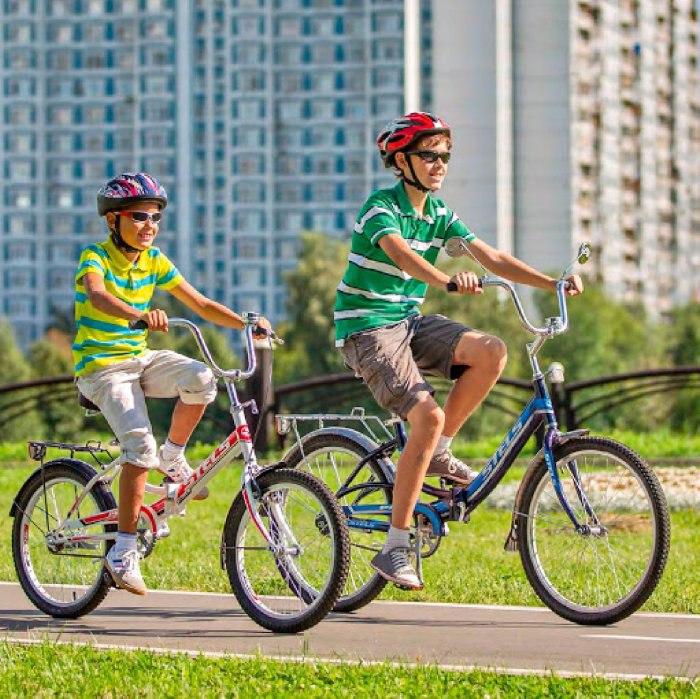 Velosiped odam kuchi bilan boshqariladigan transport 
vositasidir. Velosiped yo‘l 
chekkasida o‘ng tomonda harakatlanishi ma’qul.
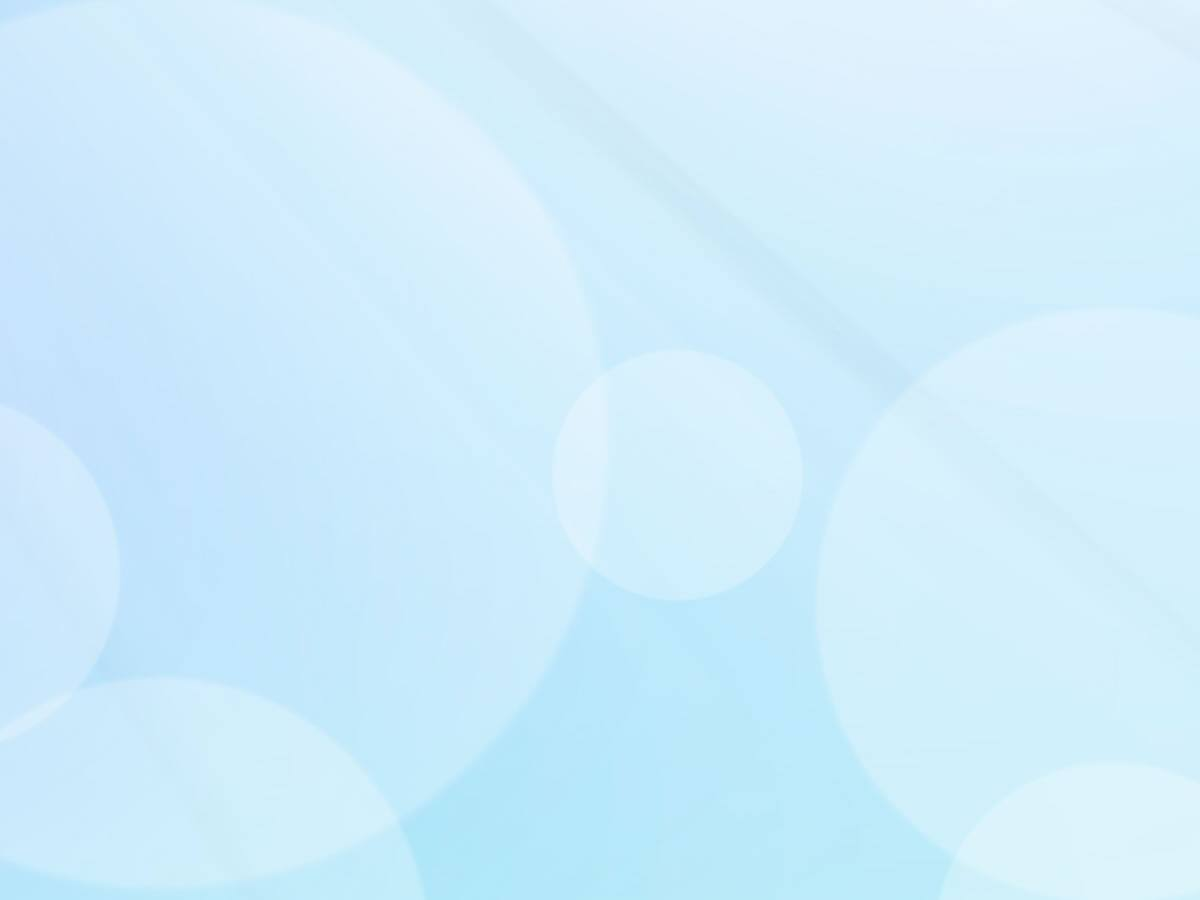 3. Qayiqni qanday boshqaramiz?
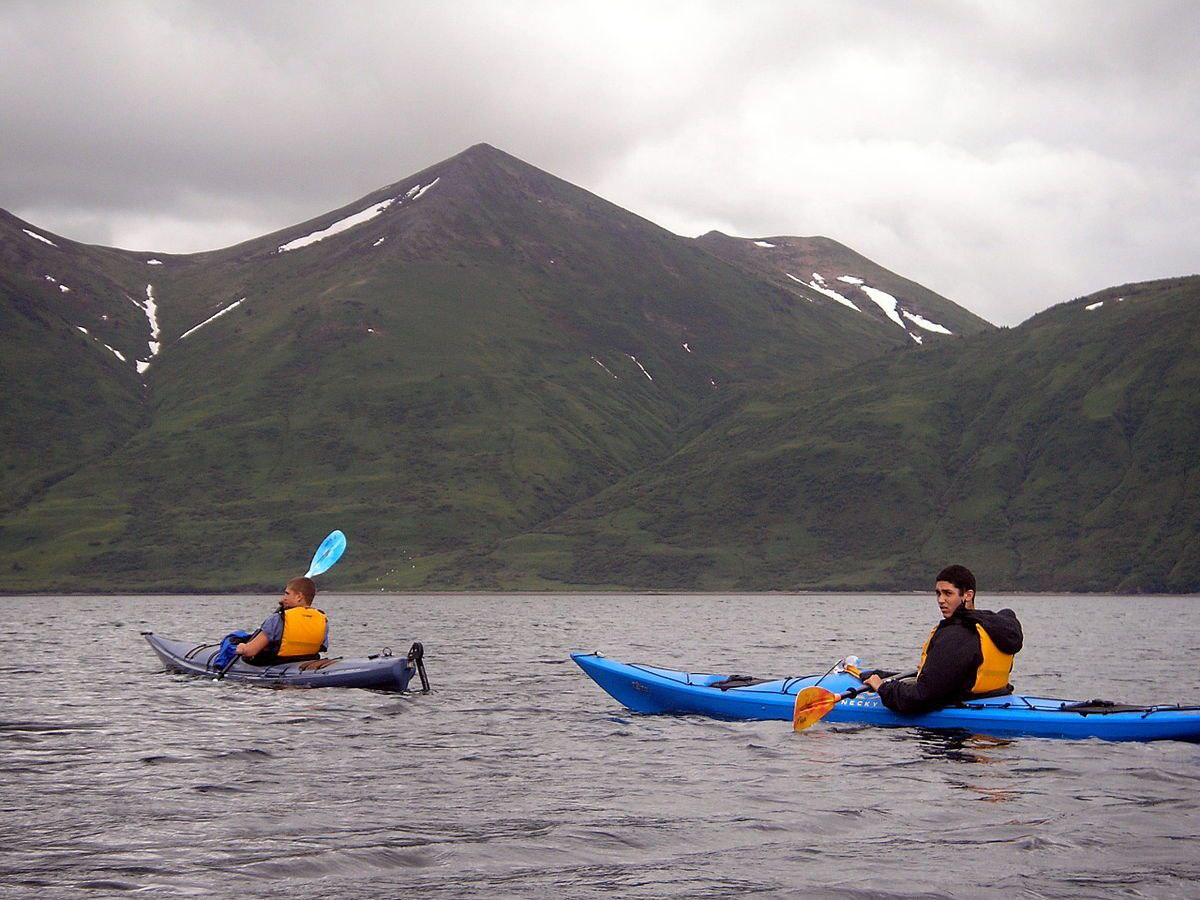 Qayiq- daryo, ko‘l va boshqa suv havzalari 
uchun harakatlanish maqsadida yasalgan  
suzish vositasi. Qayiqlar dastlab eshkakli, 
motorli va motorli qayiqlar paydo bo‘lgan. Qayiqlarda harakatlanish dastlabki suvdagi transport vositasi bo‘lgan.
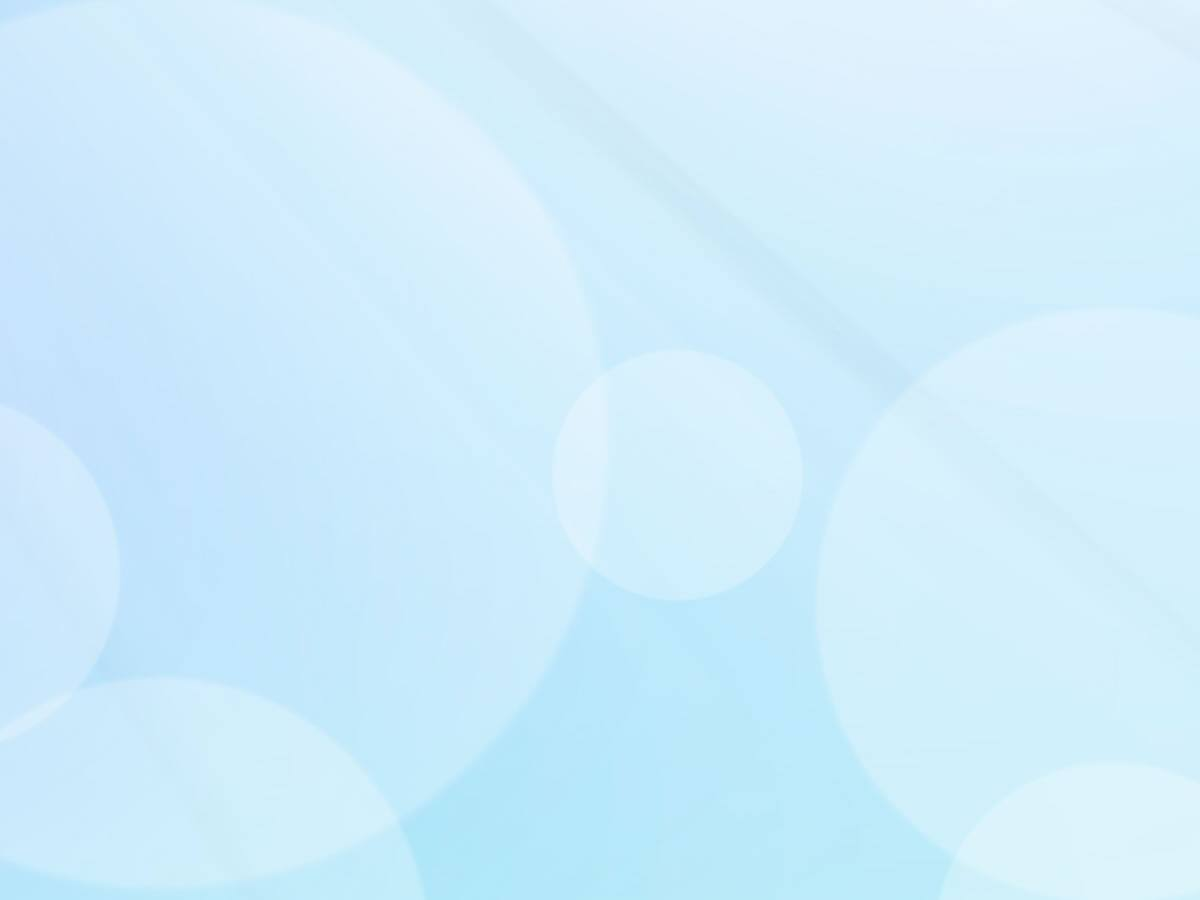 4. Avtomobillar svetoforga yaqinlashganda qanday harakatlanadi?
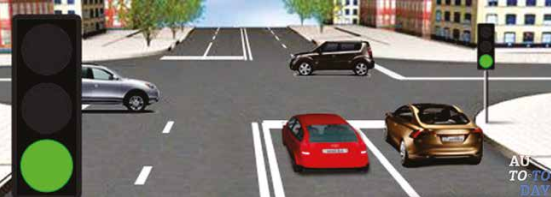 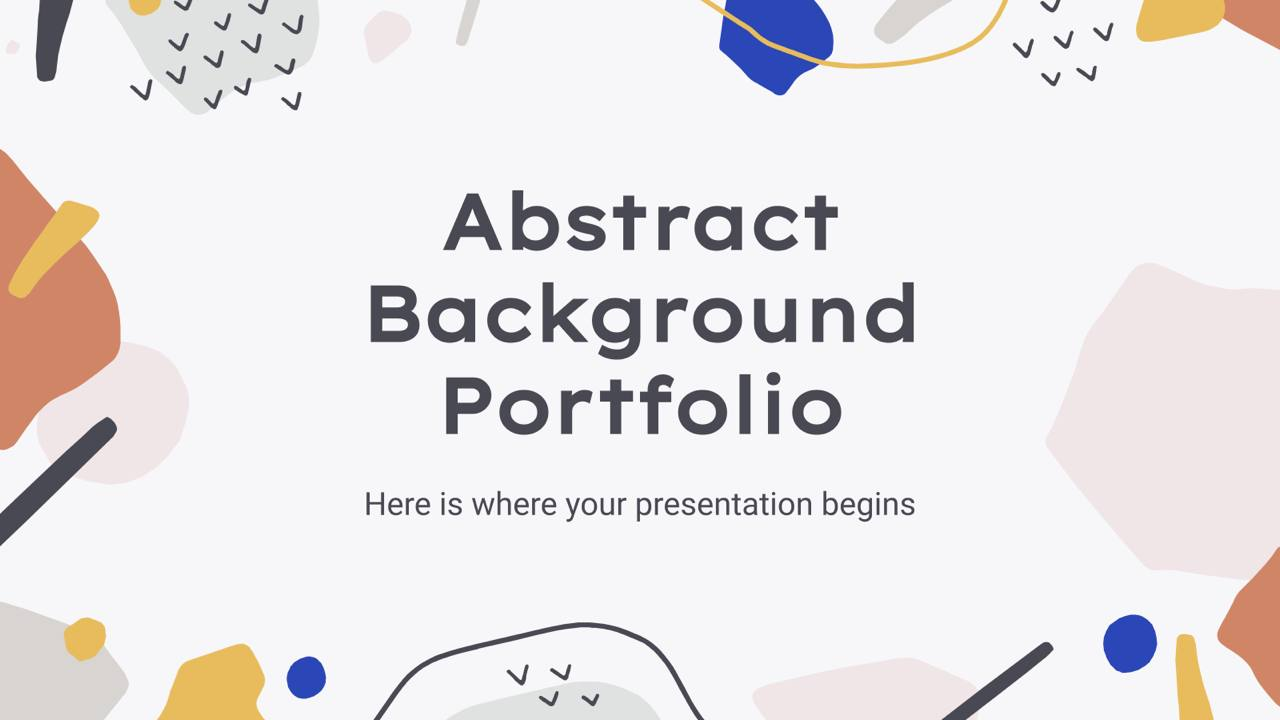 E’tiboringiz uchun rahmat!